Figure 1. (A) Different phases of a trial in the active controlled retrieval task. Each trial started with an encoding ...
Cereb Cortex, Volume 17, Issue suppl_1, September 2007, Pages i27–i40, https://doi.org/10.1093/cercor/bhm086
The content of this slide may be subject to copyright: please see the slide notes for details.
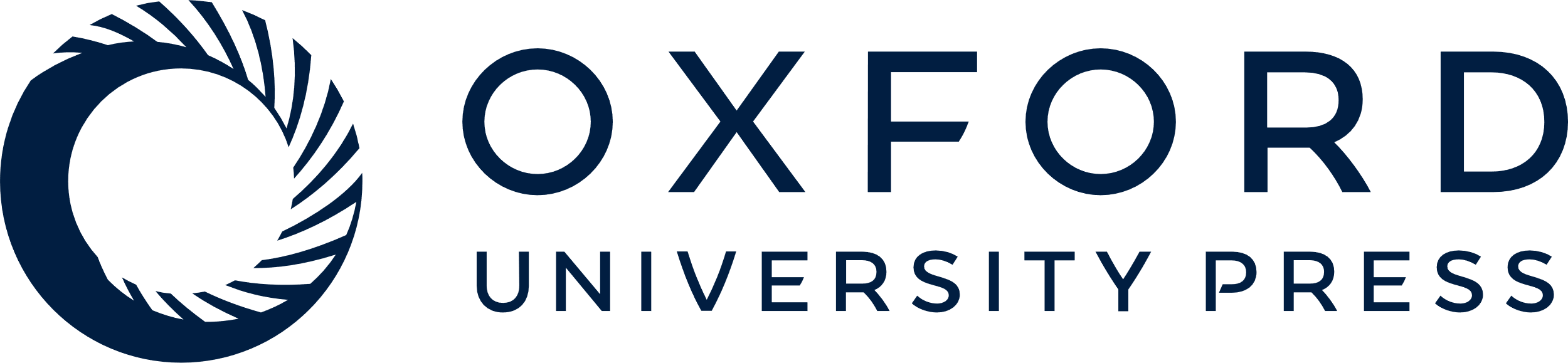 [Speaker Notes: Figure 1. (A) Different phases of a trial in the active controlled retrieval task. Each trial started with an encoding event followed by a cue instructing retrieval of one aspect of the encoded stimulus complex. For Monkey 1, 1 of 4 objects placed in 1 of 4 locations was used in the encoding phase. The instruction cue that followed was either instructing retrieval of the encoded location (blue cue) or instructing retrieval of the encoded object (green cue). For Monkey 2, the encoding event consisted of 1 of 4 shapes presented in 1 of 4 colors. A gray cue instructed retrieval of the shape of the encoded stimulus, and a patched cue instructed retrieval of its color. Thus, in the example trial shown for Monkey 1, if the cue had been green (instructing object retrieval), the correct answer for the particular test stimulus would have been “yes, the object feature of the test stimulus matches that of the encoded stimulus complex in memory” and the monkey should release the key. However, if the cue had been blue (instructing location retrieval), the correct answer in the same trial would have been “no, the location of the test stimulus does not match that of the encoded stimulus complex in memory” and the monkey should keep pressing the key. In the example trial shown for Monkey 2, if the cue had been gray (instructing shape retrieval), the correct answer at the particular test phase would have been “no, the shape of the test stimulus is not the same as the shape of the encoded stimulus in memory” and the monkey should keep pressing the key, but if the cue had been the patch (instructing color retrieval), the correct answer would have been “yes, the color of the test stimulus is the same as the color of the encoded stimulus in memory” and the monkey should release the key. (B) Correct performance in the object/location retrieval and no-retrieval trials (Monkey 1) and in the shape/color retrieval and no-retrieval trials (Monkey 2). Light blue bars indicate type A trials, dark blue bars indicate type B trials, and orange bars indicate no-retrieval trials. The mean and standard error are displayed. The dashed line indicates chance performance (50%). The stars above the histogram bars indicate significant differences (see text). (C) Mean reaction times on the object/location retrieval and no-retrieval trials (Monkey 1) and on the shape/color retrieval and no-retrieval trials (Monkey 2). Light blue bars indicate type A trials, dark blue bars indicate type B trials, and orange bars indicate no-retrieval trials. The mean and standard error are displayed. The stars above the histogram bars indicate significant differences (see text).


Unless provided in the caption above, the following copyright applies to the content of this slide: © The Author 2007. Published by Oxford University Press. All rights reserved. For permissions, please e-mail: journals.permissions@oxfordjournals.org]